Conventional Rack vs Lopoco
Equal Throughput
Two Racks each 12.5 kW
One Rack
4.4 kW
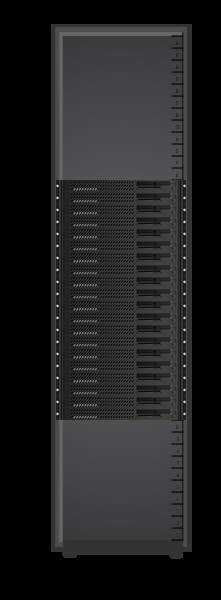 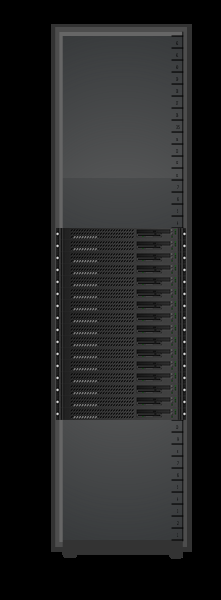 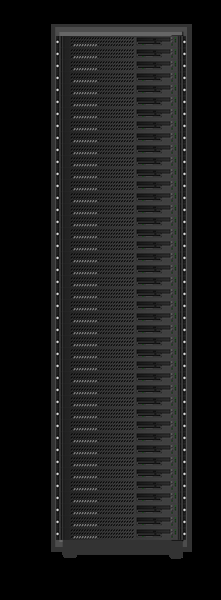 16
20
40
servers
servers
servers
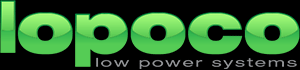 Same internal parts => no compatibility issues 
Designed for energy efficiency => save $$$